Archaeology and the Old TestamentChapter 1: Introduction
Dr. Gregg Wilkerson
The Truth Triangle
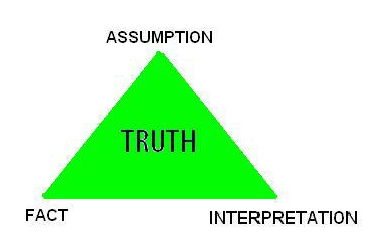 Uniqueness of the Historical Sciences
No repeat
No experimentation
Requires assumptions
Possibilities
Probabilities
Truth Spectrum
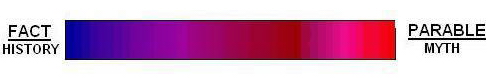 Conservative
Maximalist
Liberal
Minimalist
Conservative MaximalistsvsLiberal Minimalists
Conservative			Liberal
-Bible mostly historical			-Bible mostly mythical
-Early date for Exodus (1450 BC)		-Late date for Exodus (1250 BC)
-Young Earth / Creationism		-Old Earth / Evolutionism

	FUNDAMENTALISTS	    HUMANISTS
-Dinosaurs and Men lived together	-Biostratigraphy
-Noah’s Flood responsible for most	-Uniformitarianism
Geologic strata
-Literal Interpretation			-Symbolic Interpretation
Archaeological Methods
Stratigraphy
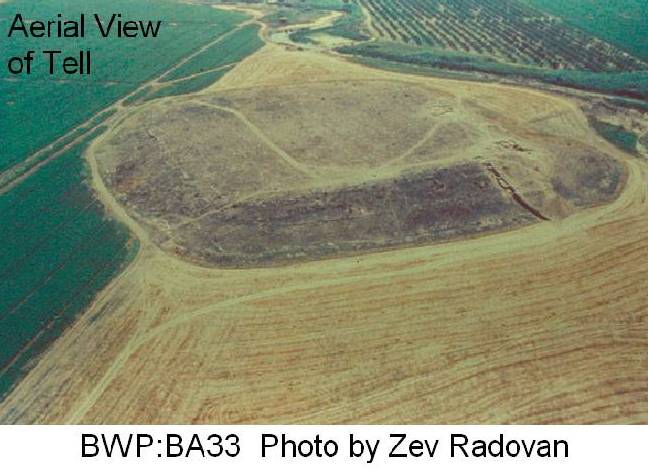 IRON AGE, TELL BATASH
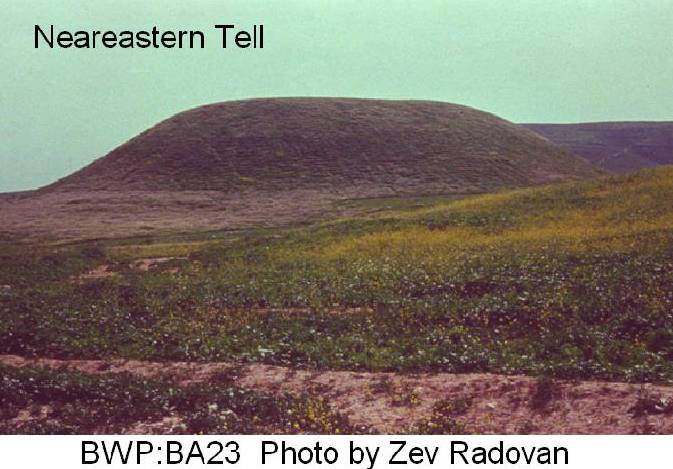 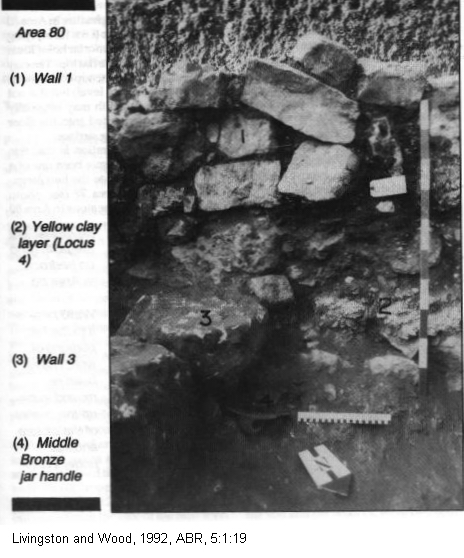 JERICHO
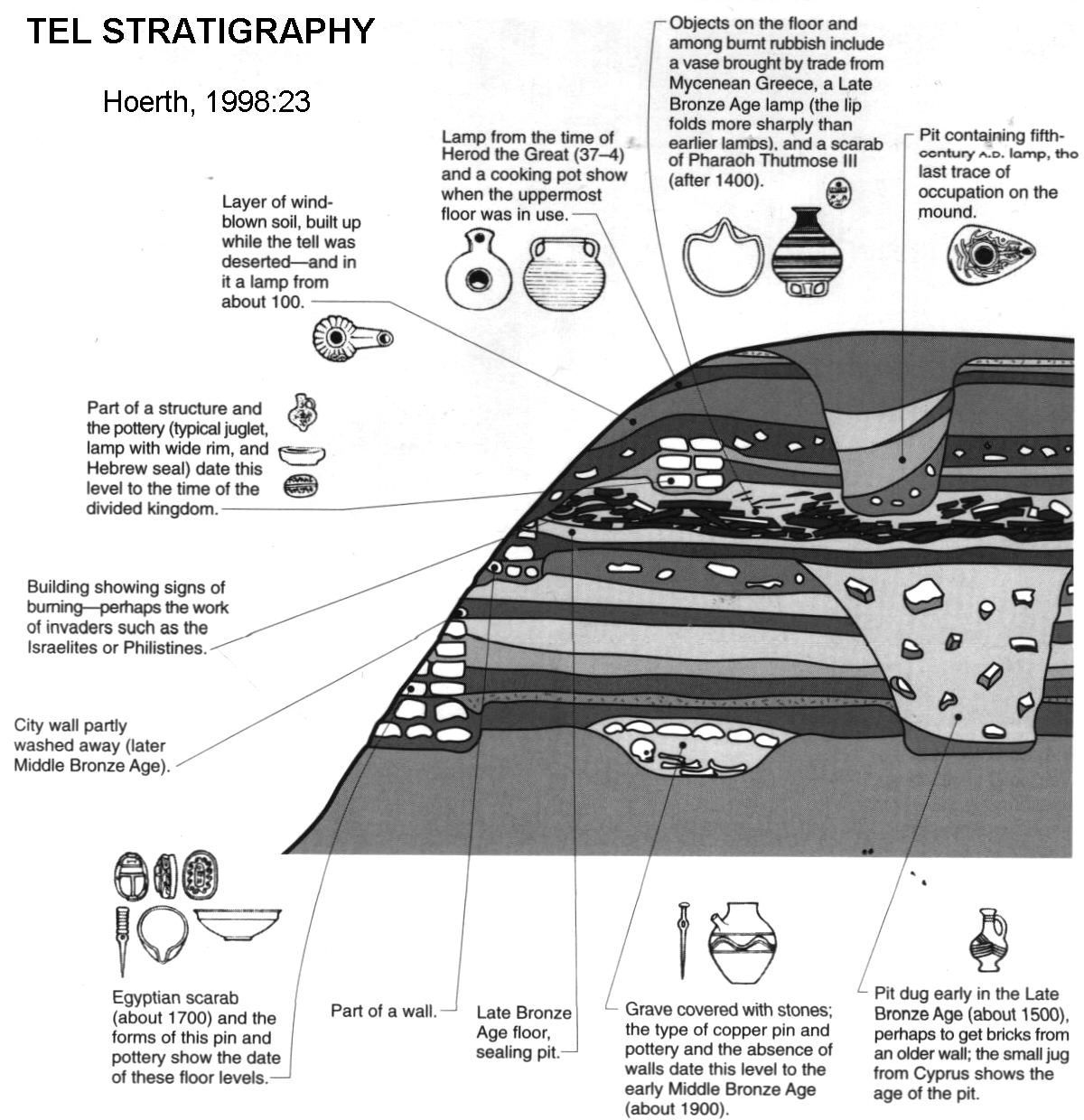 Archaeological Methods
Excavations
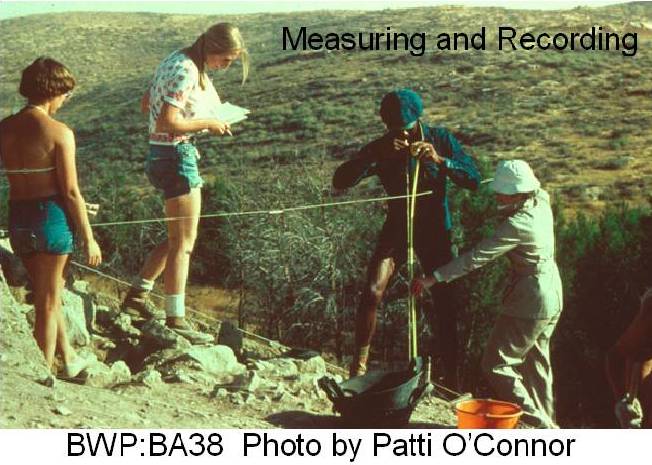 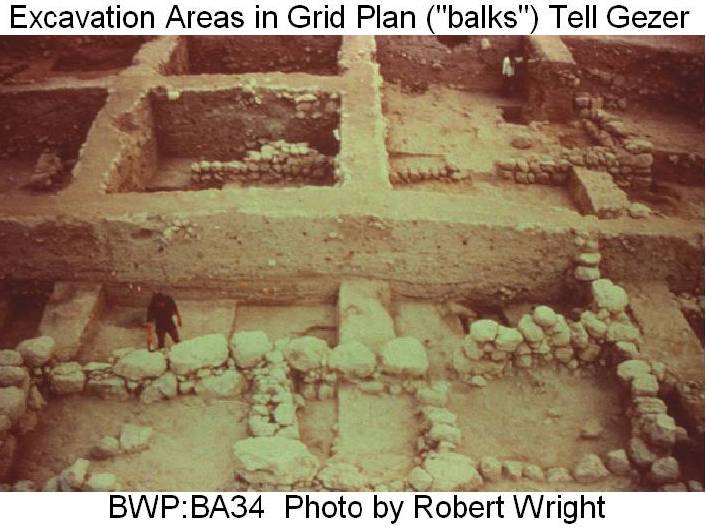 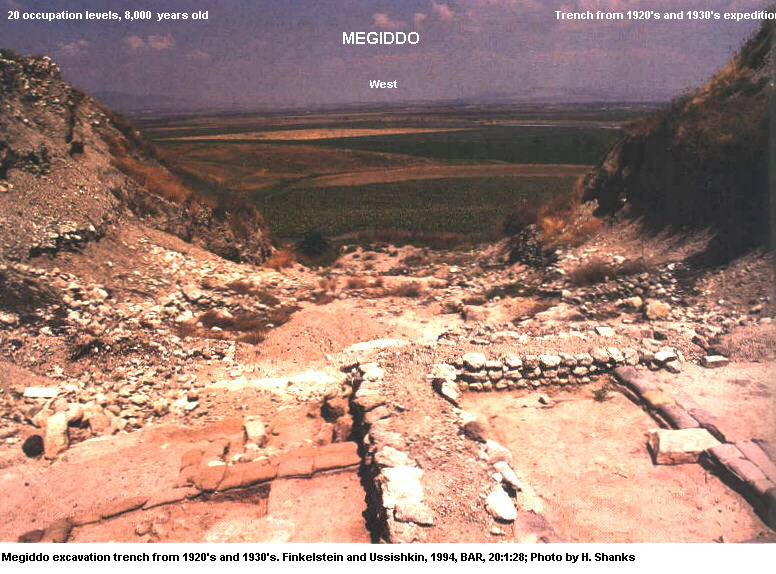 Archaeological Methods
Pottery
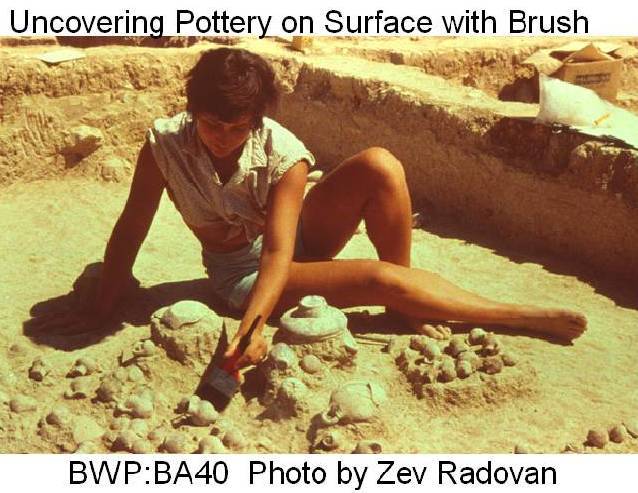 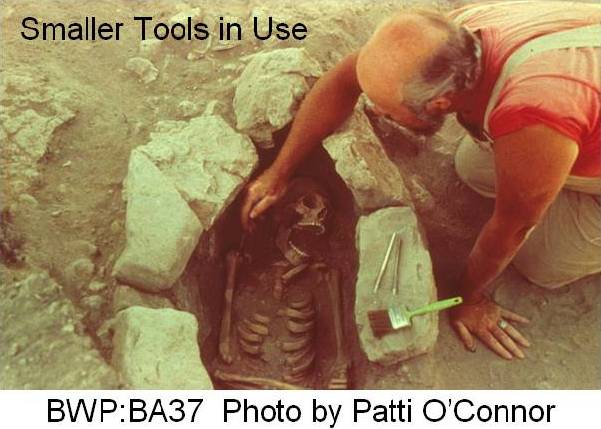 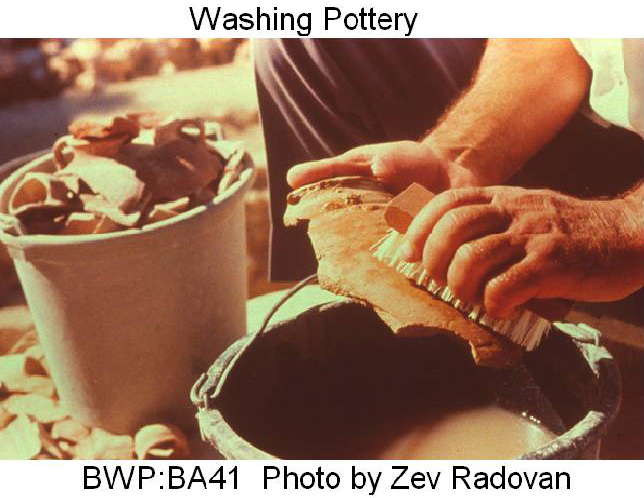 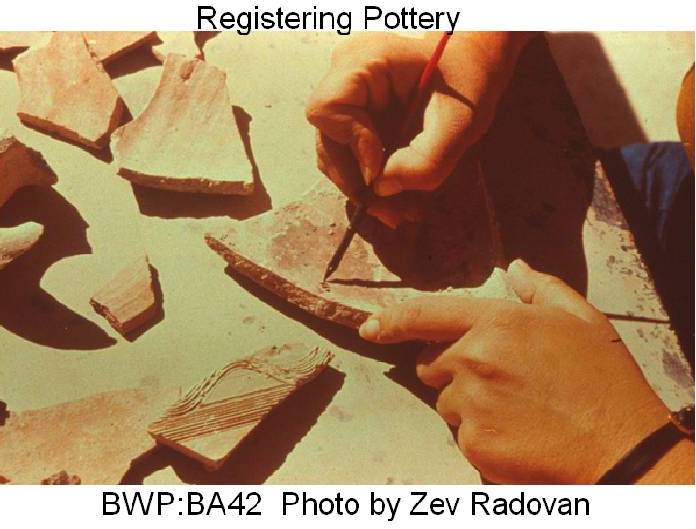 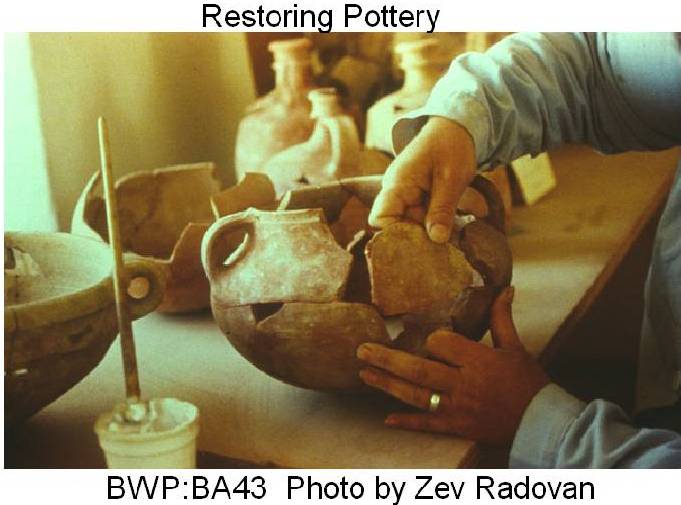 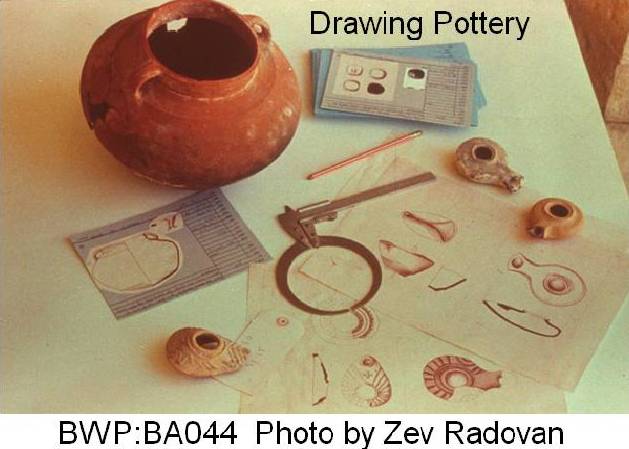 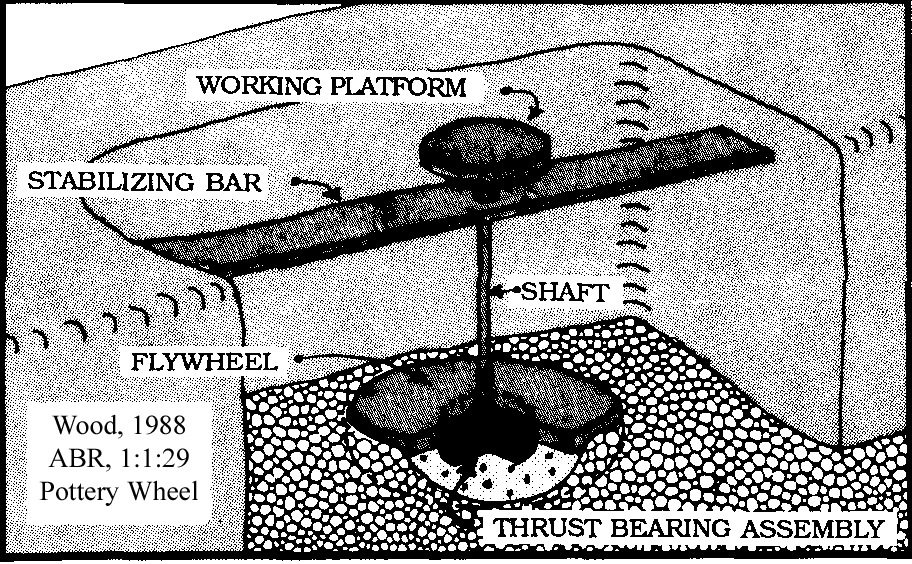 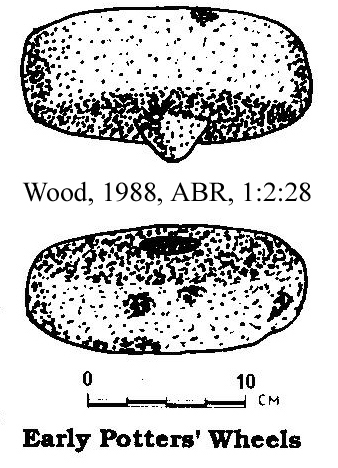 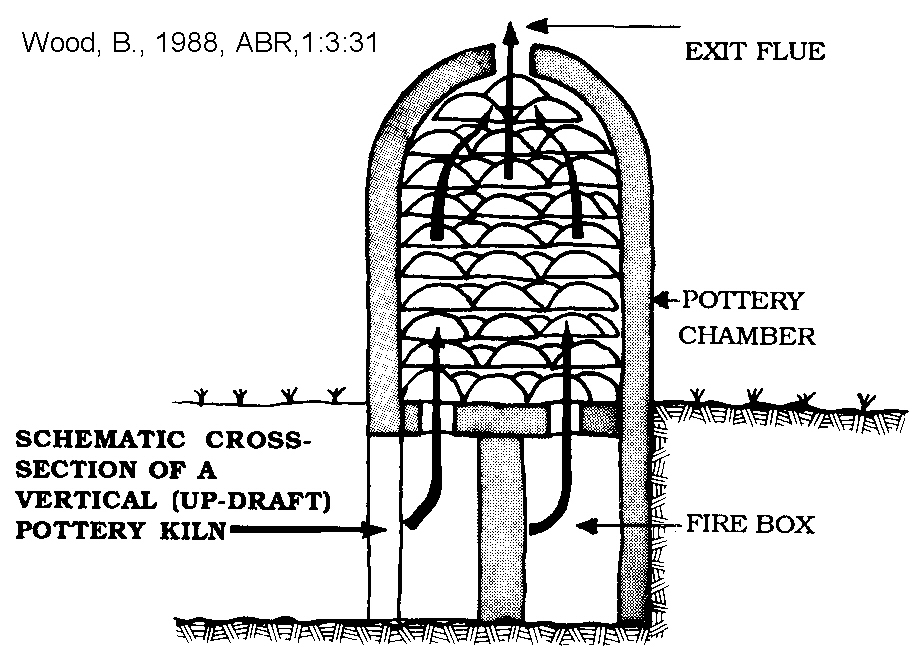 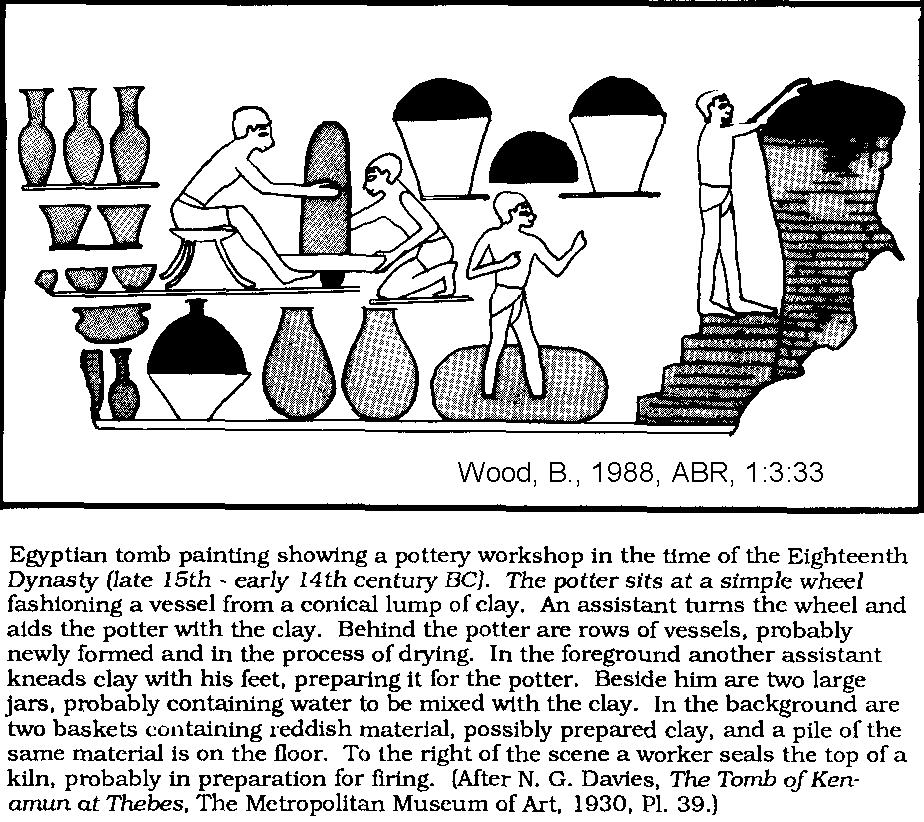 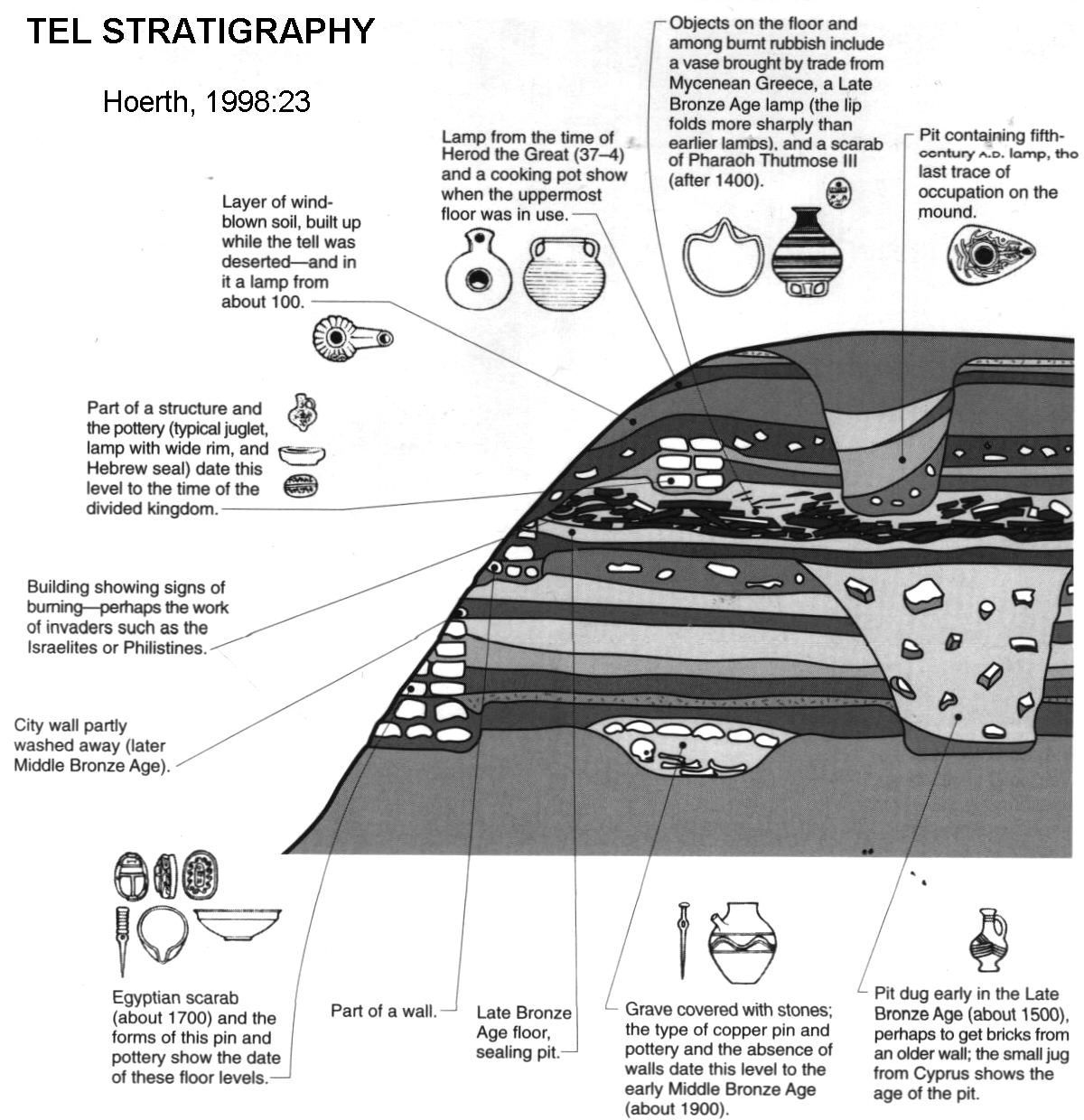 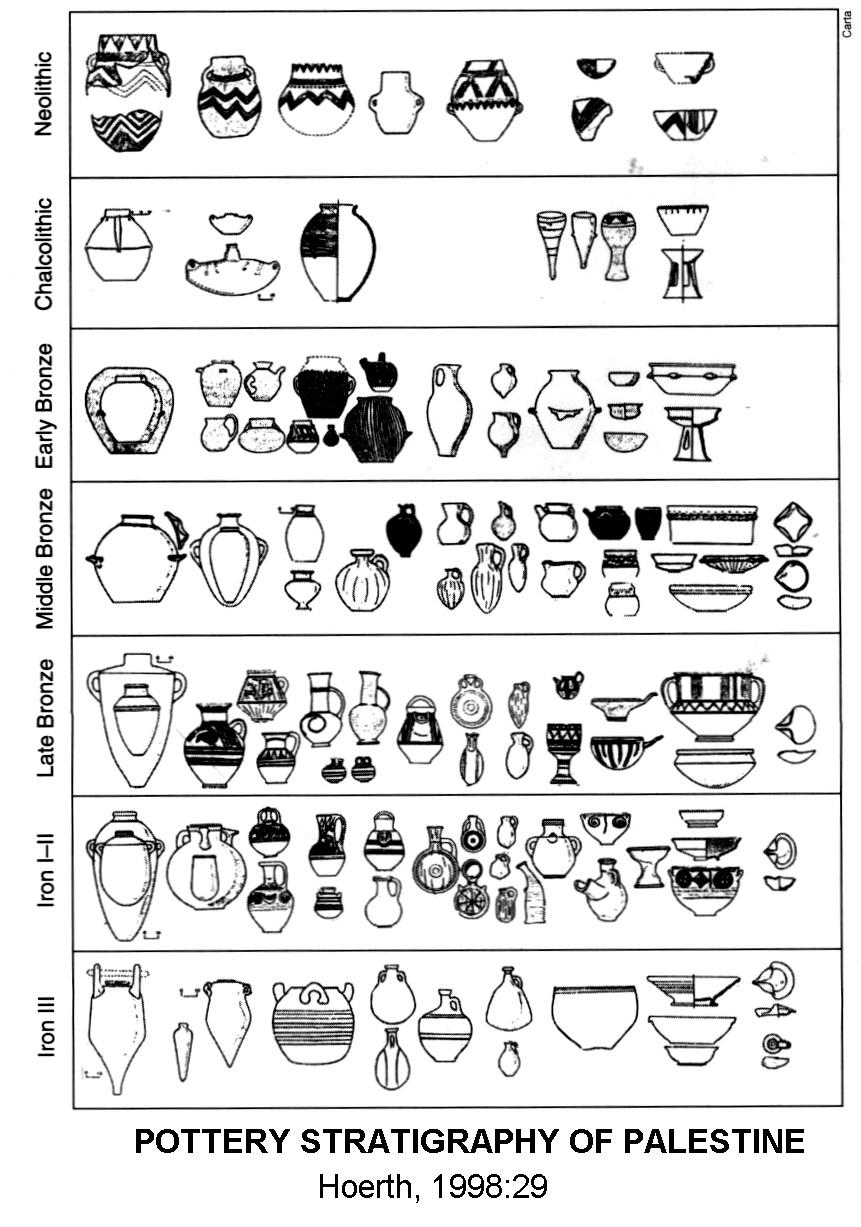 Pottery Stratigraphy
Neolithic
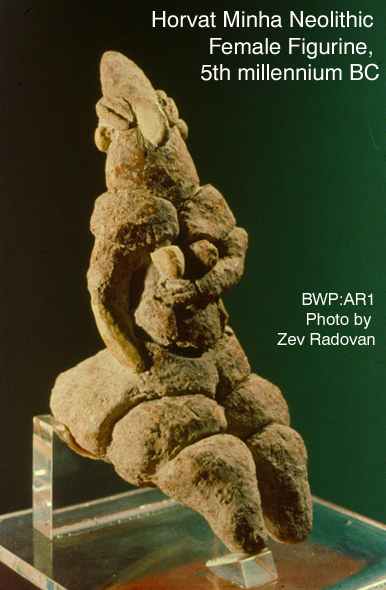 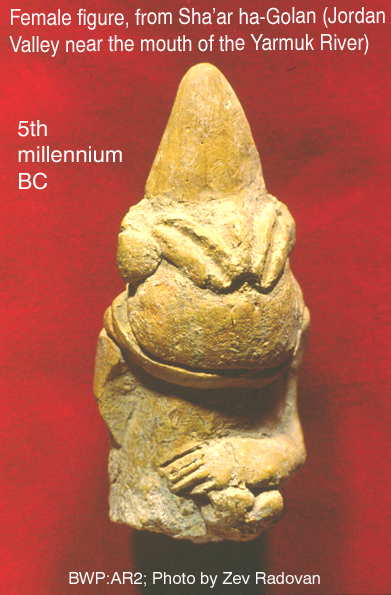 Pottery Stratigraphy
Chalcolithic
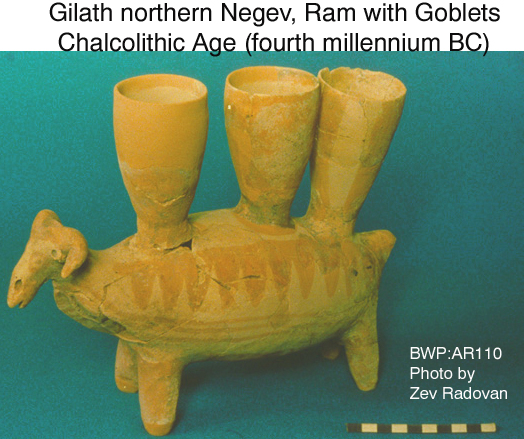 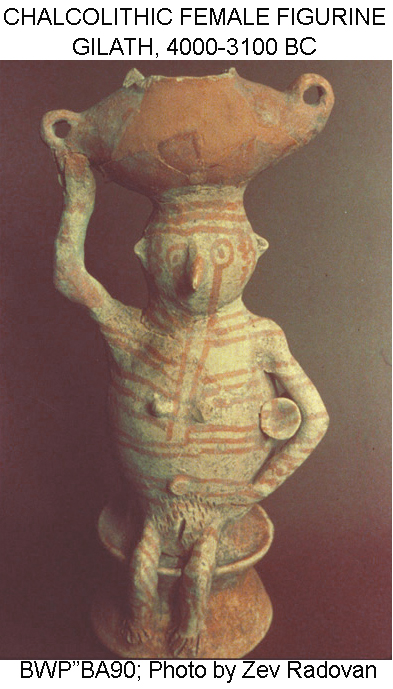 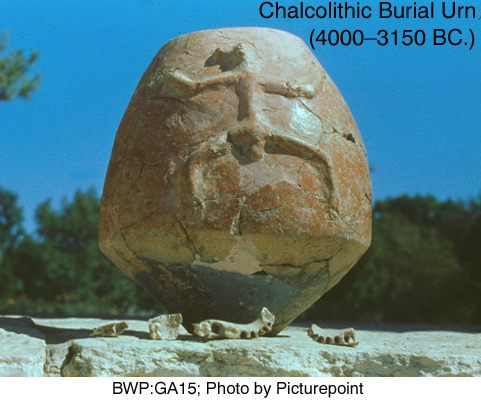 Pottery Stratigraphy
Early Bronze Age
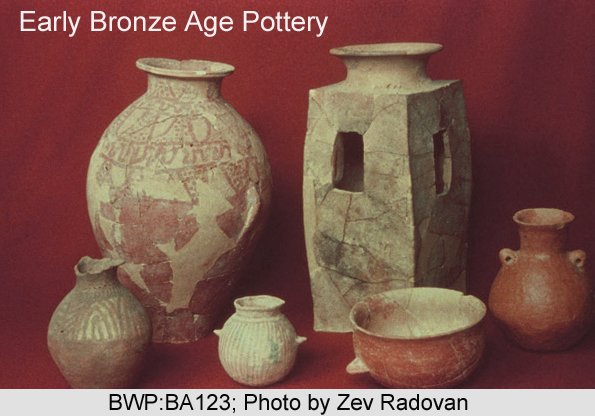 Pottery Stratigraphy
Middle Bronze Age
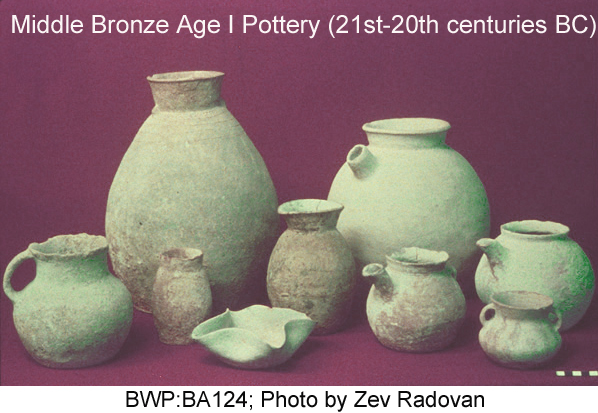 Pottery Stratigraphy
Late Bronze Age
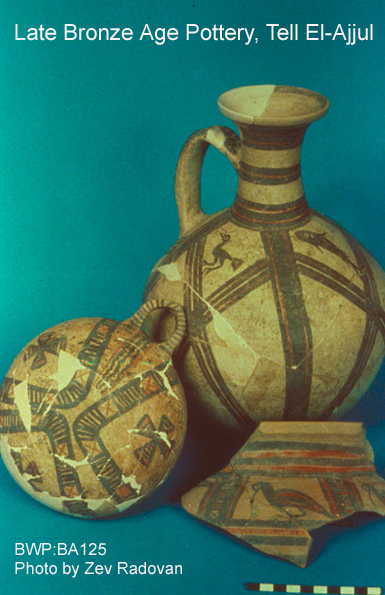 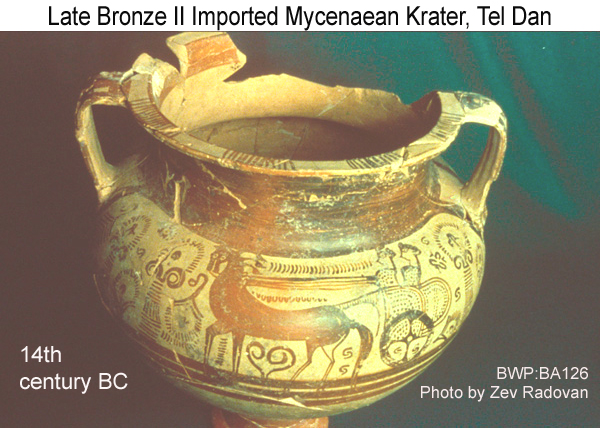 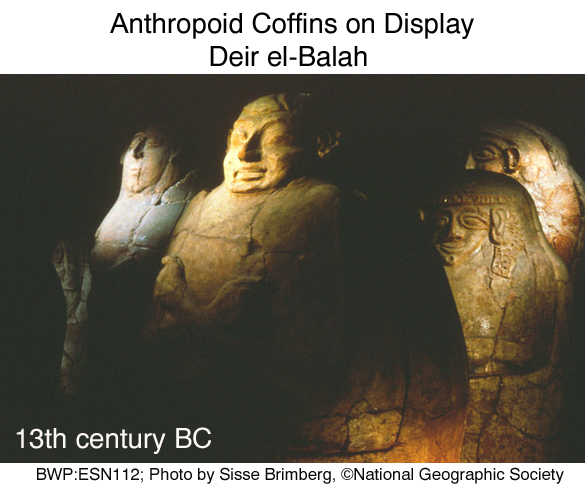 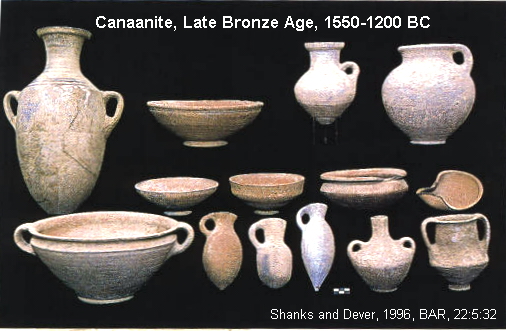 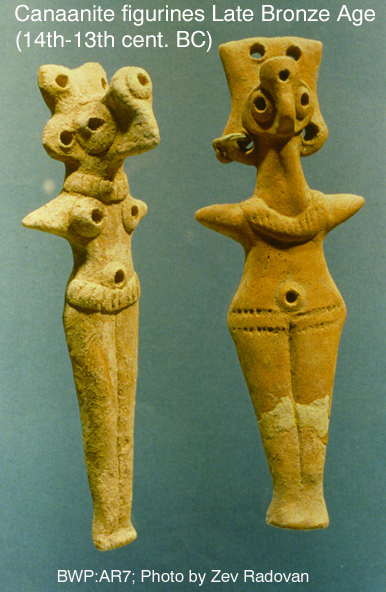 Pottery Stratigraphy
Iron Age I
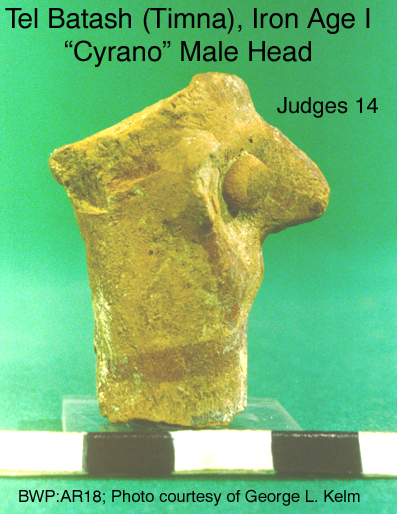 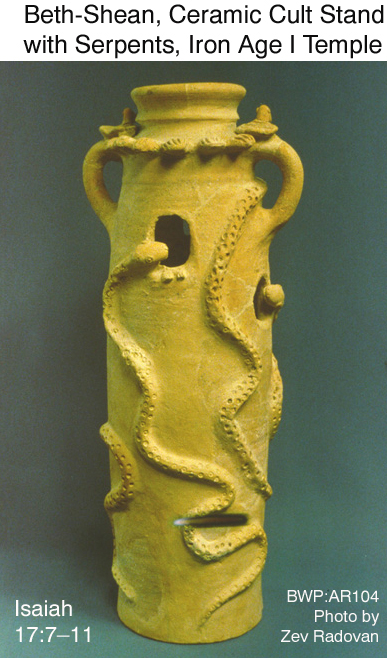 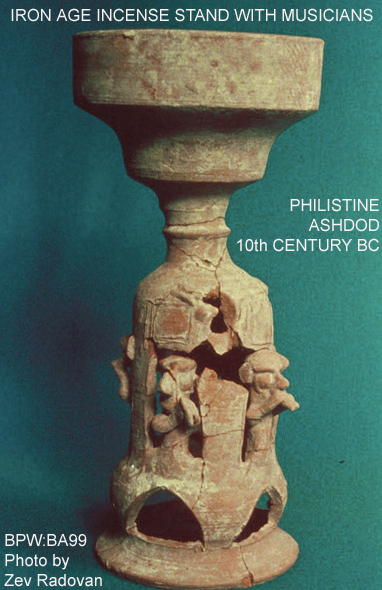 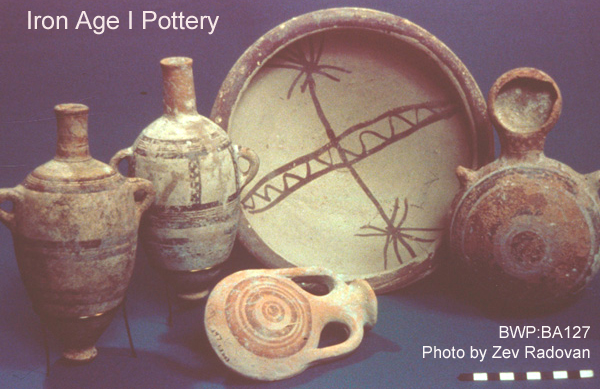 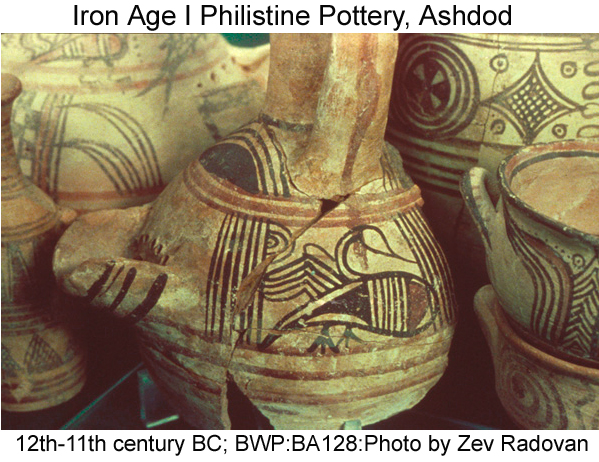 Pottery Stratigraphy
Iron Age II
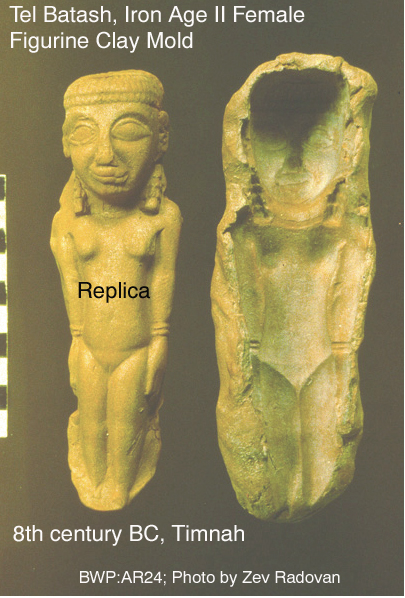 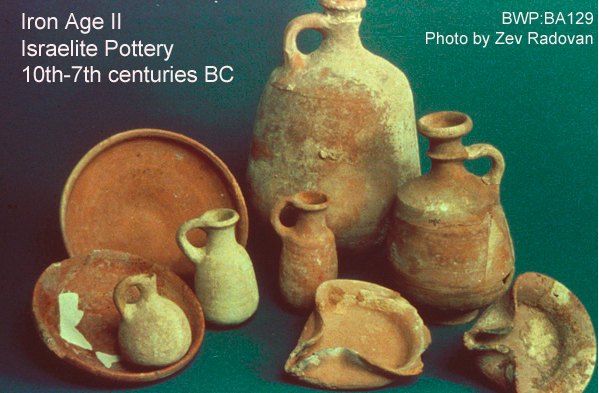 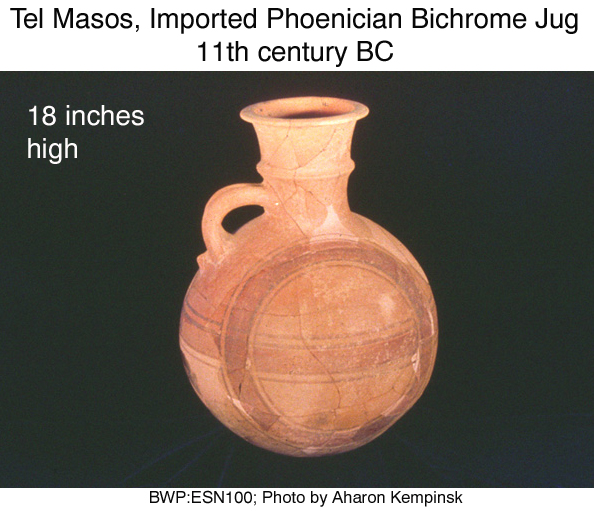 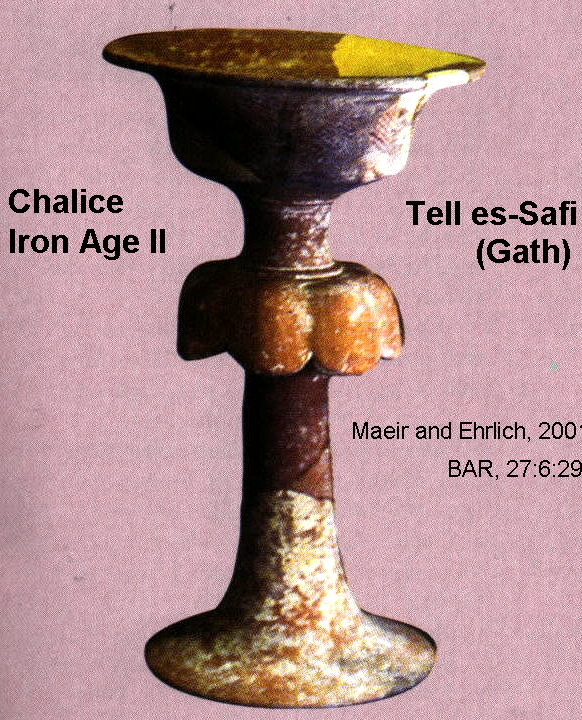 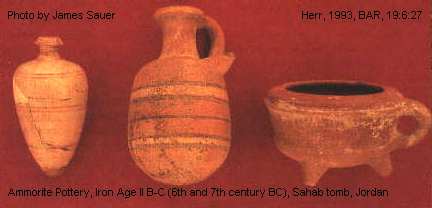 Pottery Stratigraphy
Persian Period
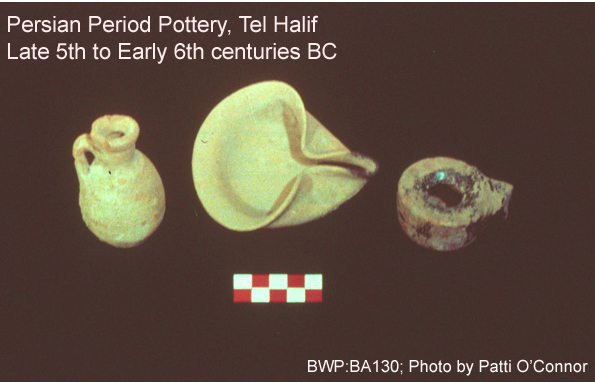 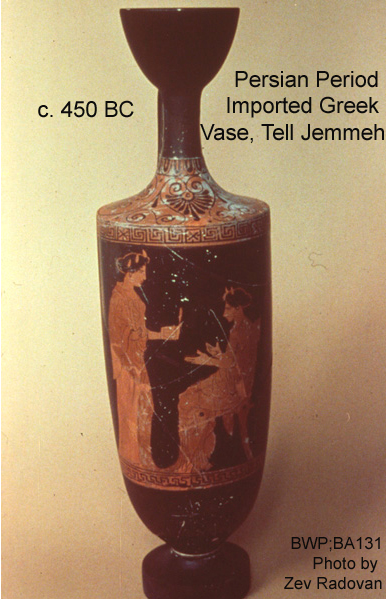 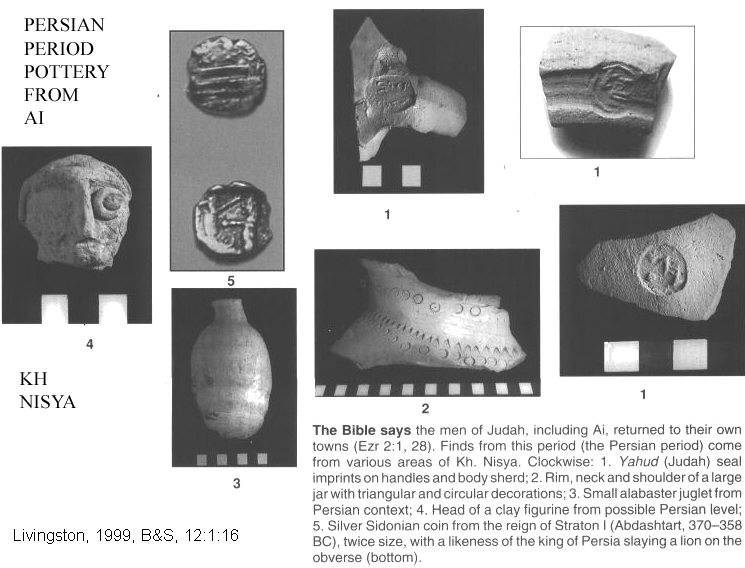 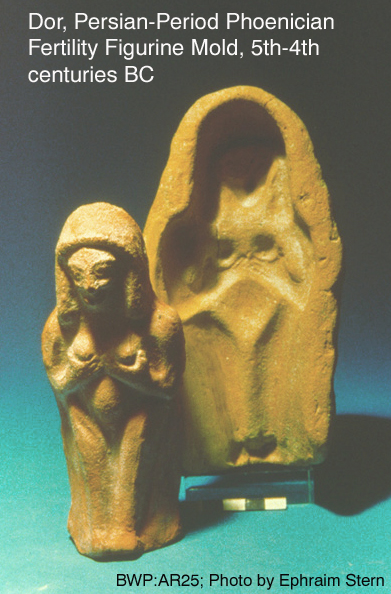 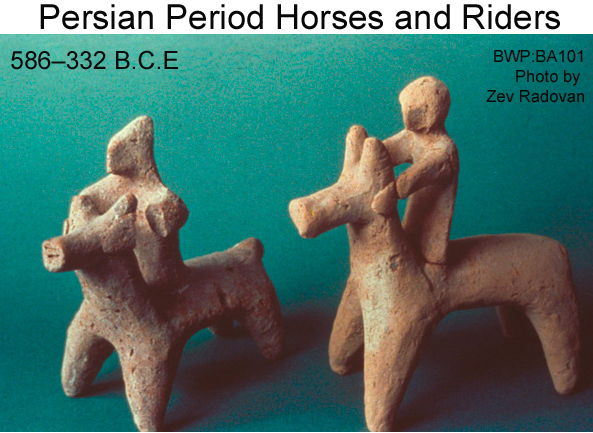 Seals and Bullae
Bullae
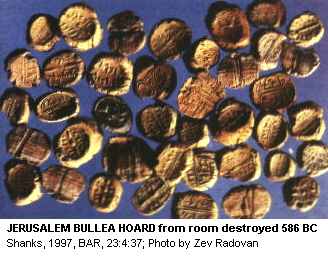 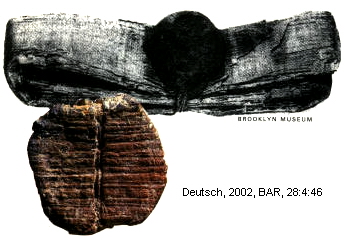 BULLAE FROM ELEPHANTINE
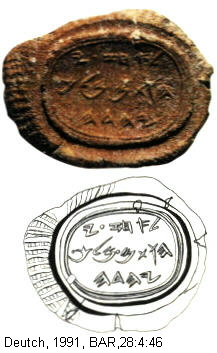 Bullea of Ahaz
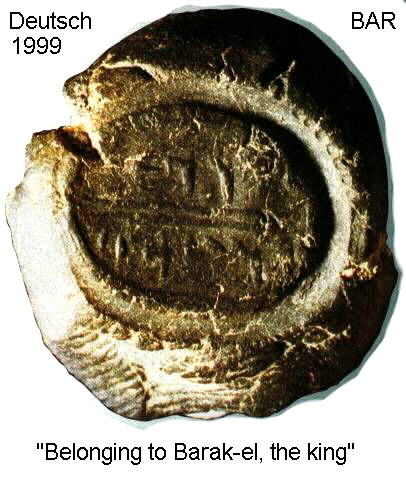 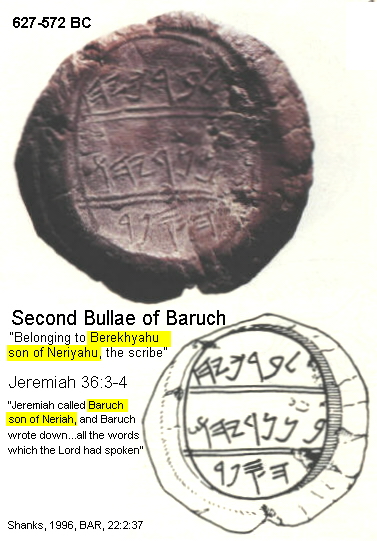 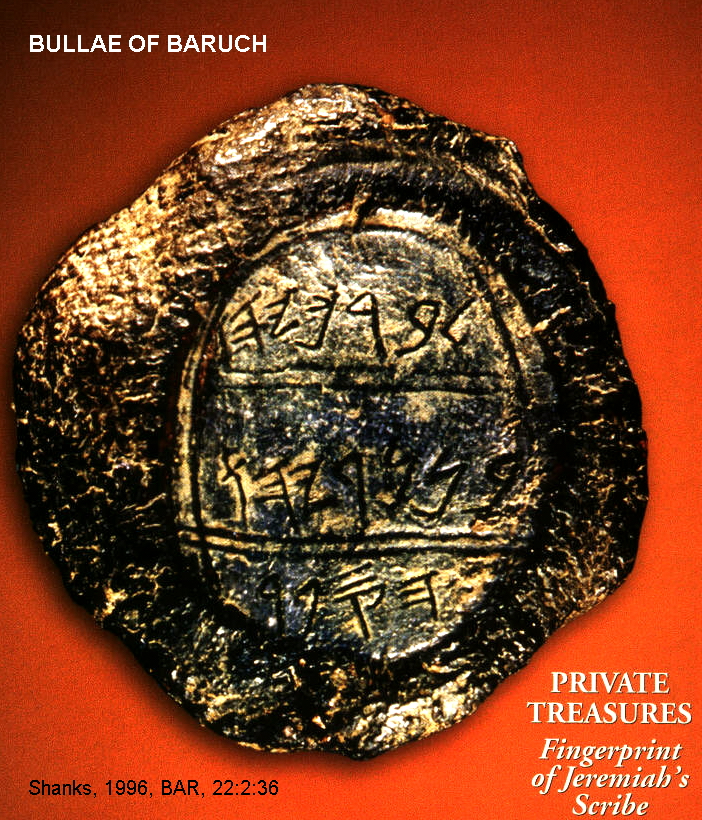 BULLAE OF GEMARYAHU OF JER. 36:10
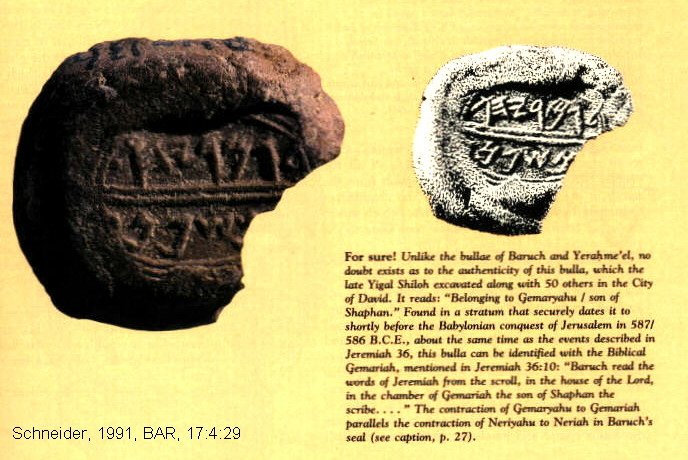 BULLAE OF HEZEKIAH
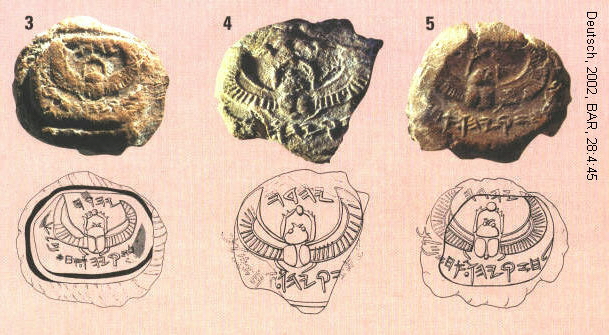 Seals
Ring Seals
Cylinder Seals
Stamp Seals
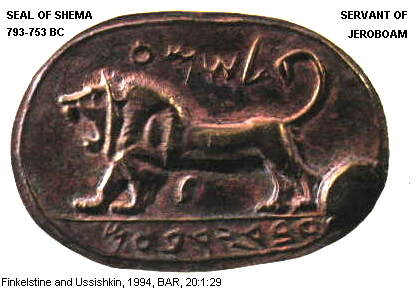 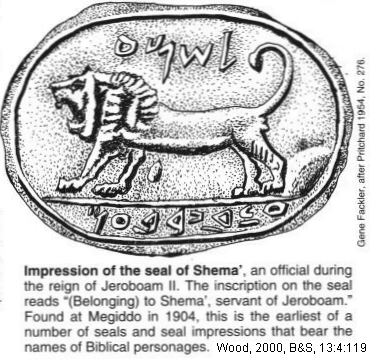 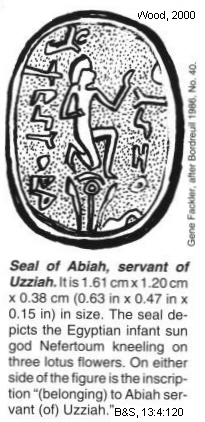 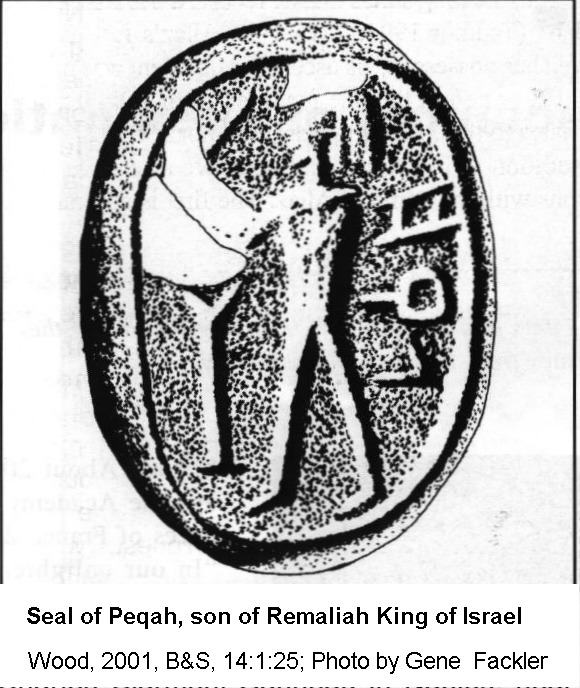 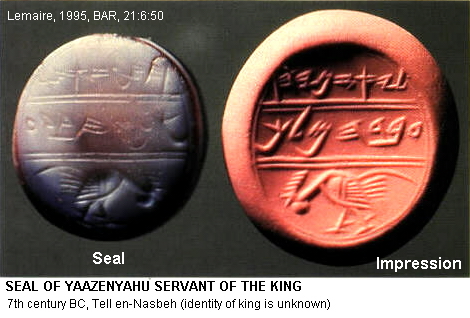 2 Kings 25:23
Natural vs Man-CausedDestruction Levels
Neat rows of fallen columns
Collapsed walls
Fallen keystones
Patched walls
Crushed skeletons
Patterns of destruction
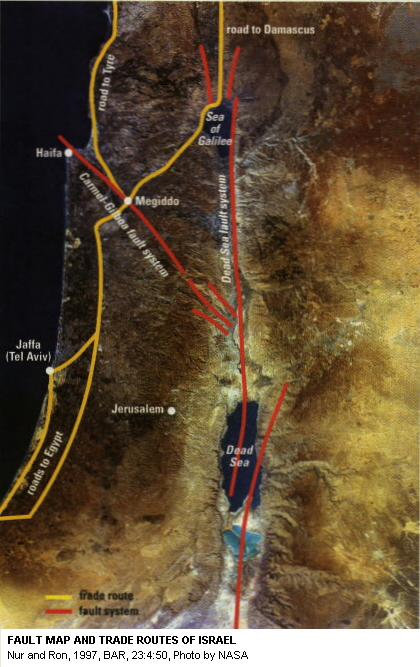 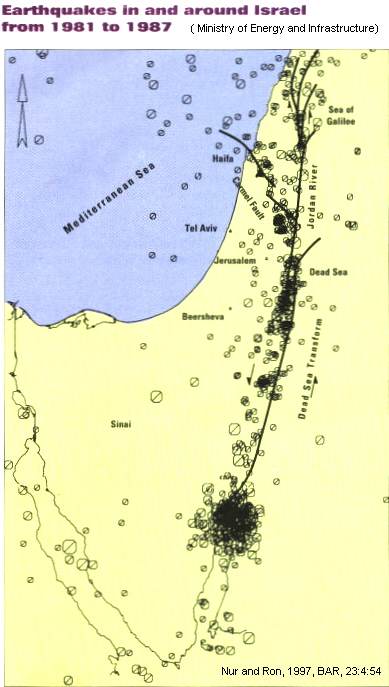 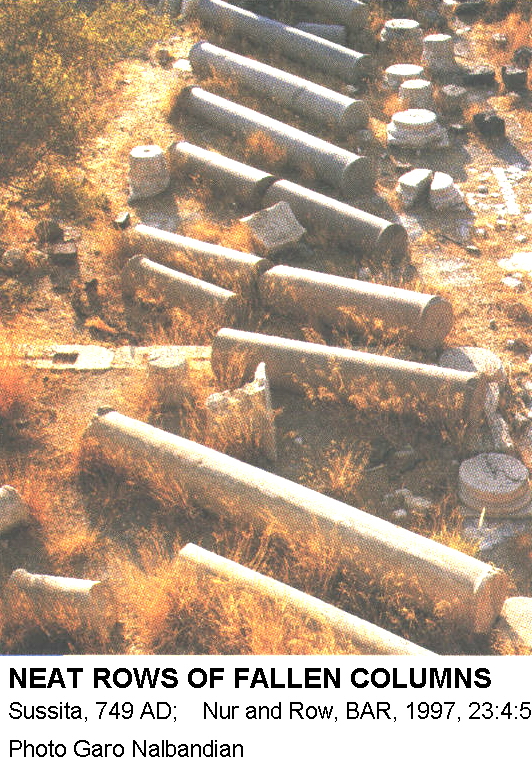 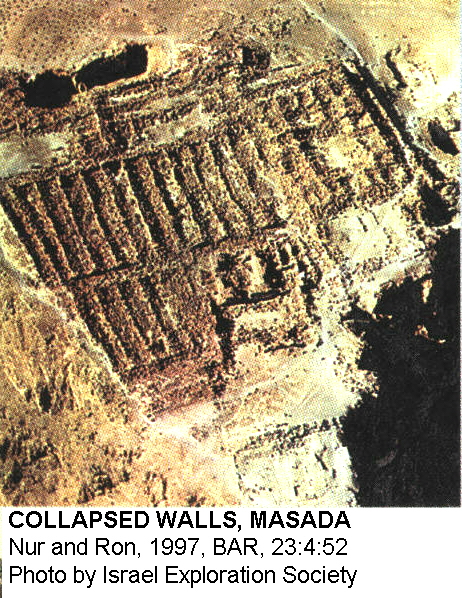 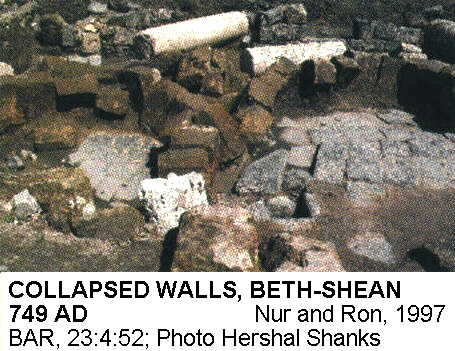 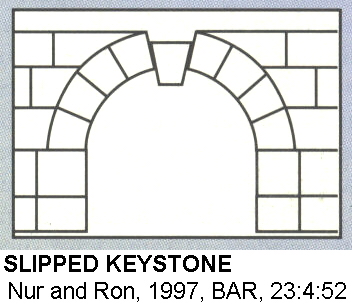 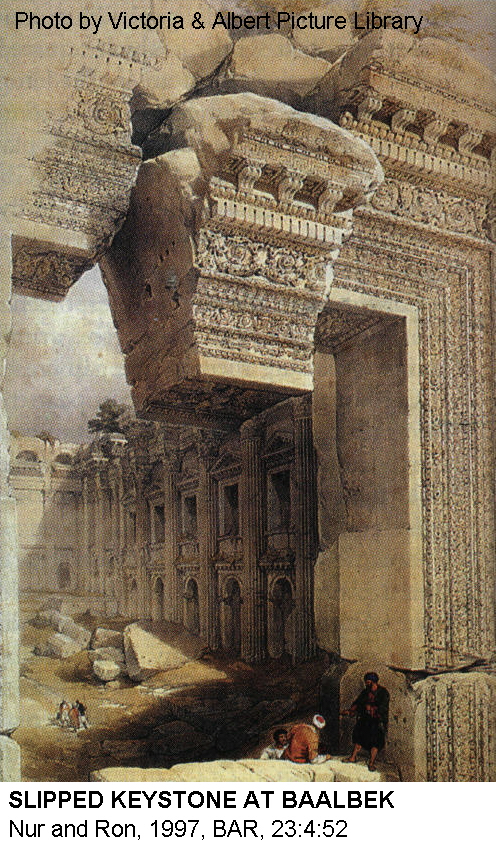 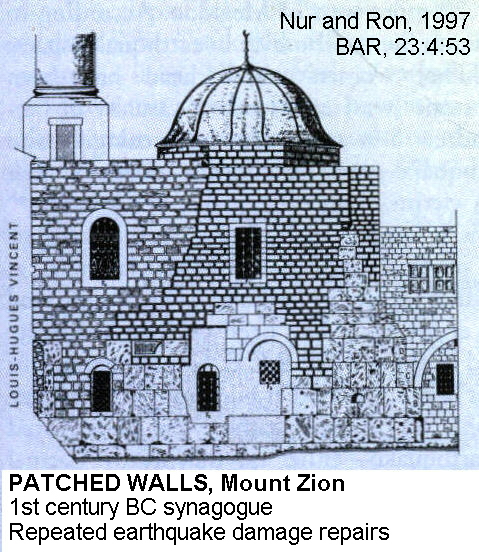 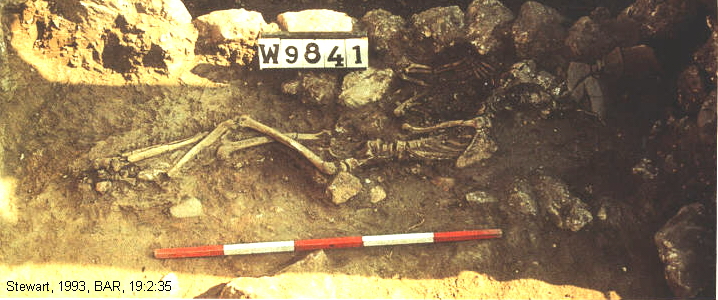 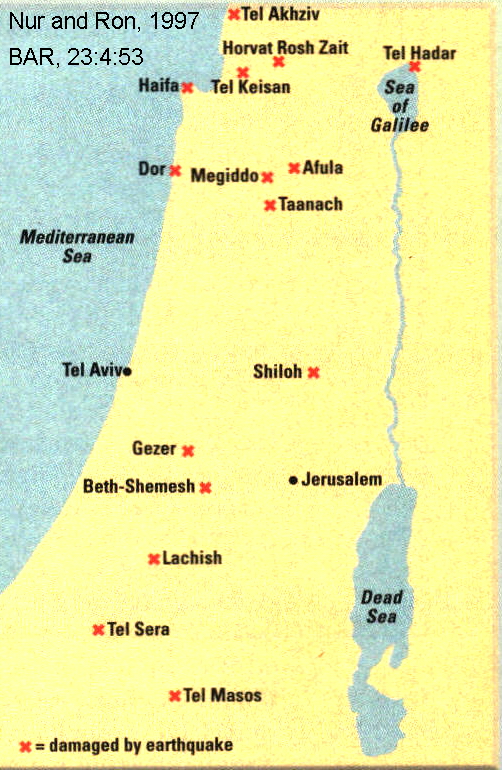 PATTERNS
OF 
DESTRUCTION
Geophysical Methods
Ground Penetrating Radar
Geophysical diffraction tomology (GDT)
Computer graphics programs (GIS)
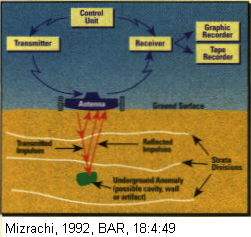 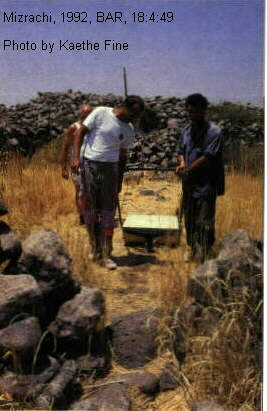 GROUND
PENETRATING
RADAR
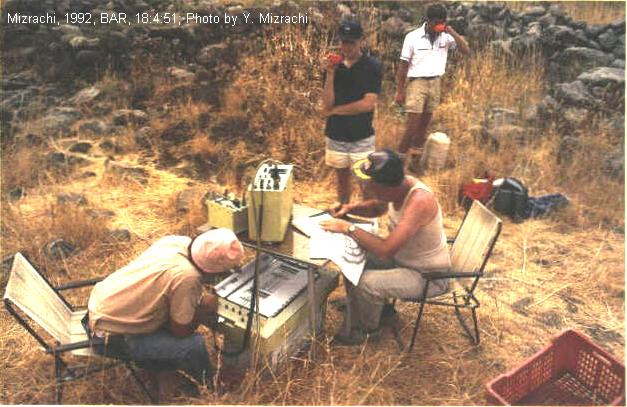 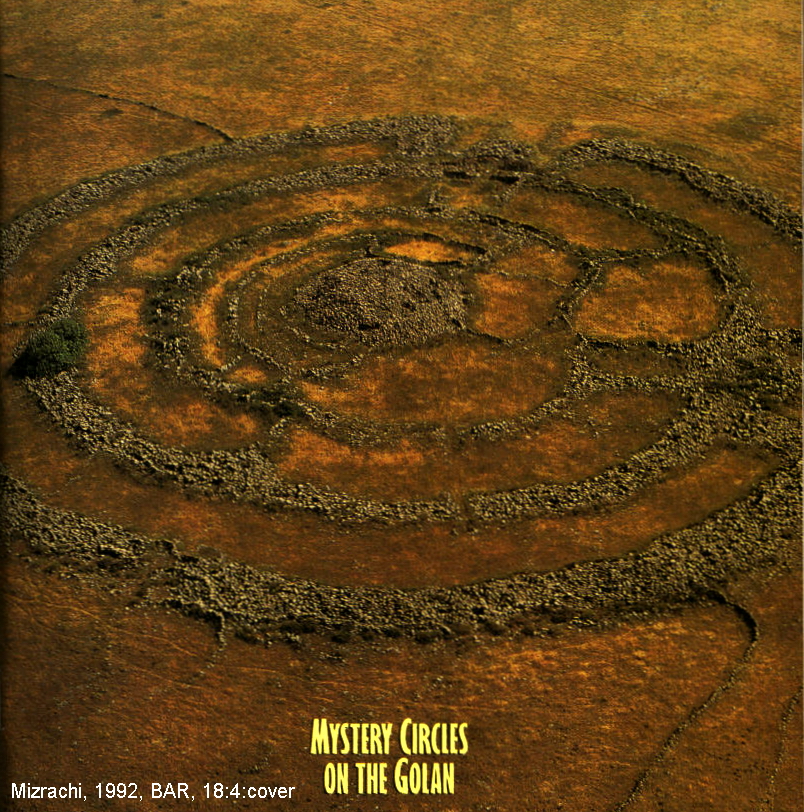 ROGEM
HARI
NEOLITHIC
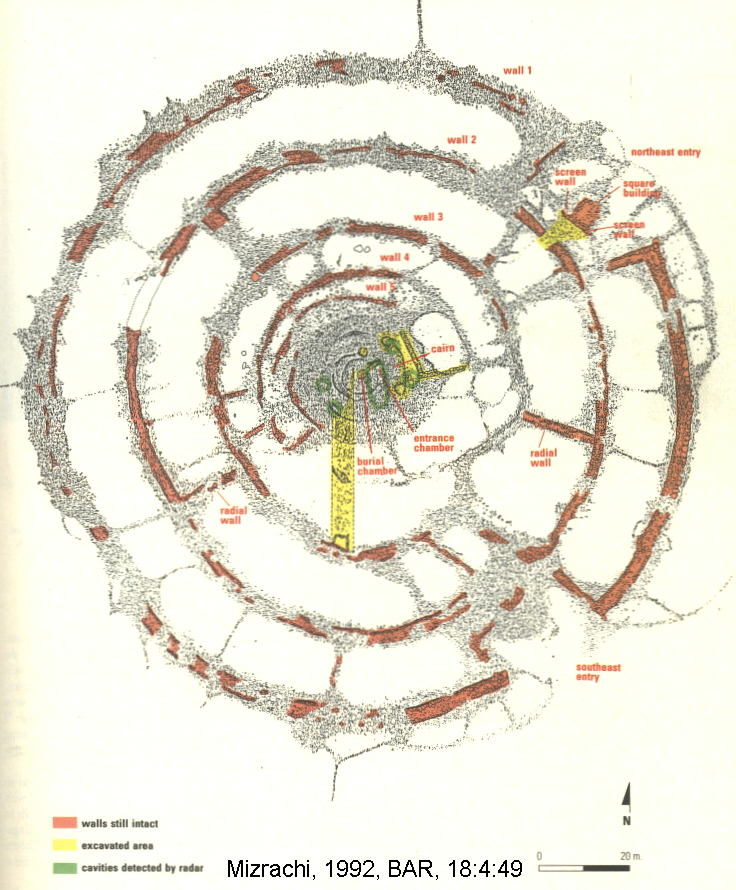 GROUND PENETRATING RADAR TARGETS AT ROGEM HARI
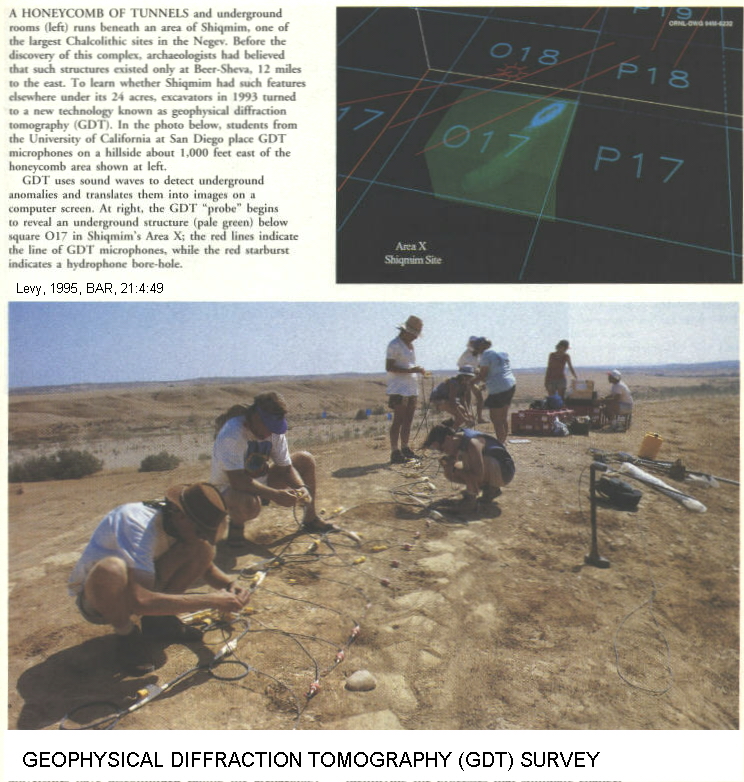 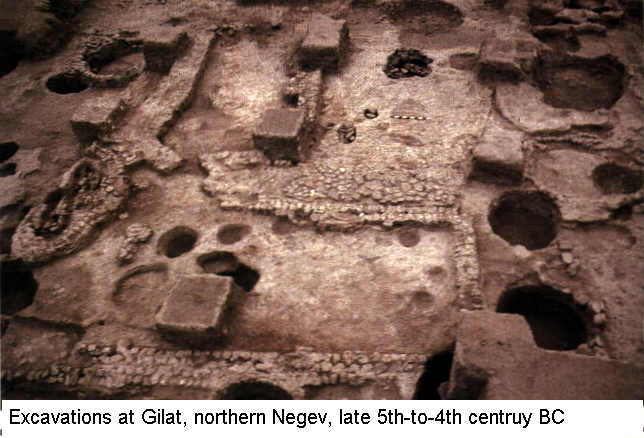 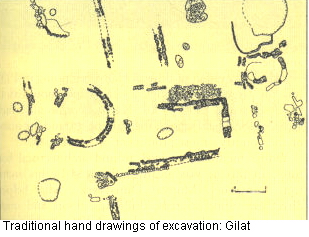 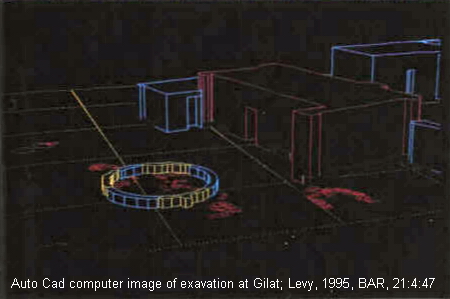 RELATIVE DATING AND COMPARATIVE STRATIGRAPHY
Stone Age (Paleolithic)
Copper Age (Chalcolithic)
Bronze Age
Iron Age
Early Bronze Age
EB I; 3250-2900 BC
EB II; 2900-2650 BC
EB III; 2650-2250 BC
EB IV	Early Bronze Age IV or
   MBI; Middle Bronze Age I; 2300-1950 BC
Middle Bronze Age
MBI; 2300-1950 BC
MB IIA; 1950-1720 BC
MB IIB; 1720-1600 BC
MB IIC; 1600-1480 BC
Late Bronze Age
LB IA; 1480-1440 BC
LB IB; 1400-1390 BC
LB IIA; 1390-1295 BC
LB IIB; 1295-1175 BC
Iron Age; 1175-587 BC
ABSOLUTE DATING
Literary
Geophysical and Geochemical
Literary Methods of Dating
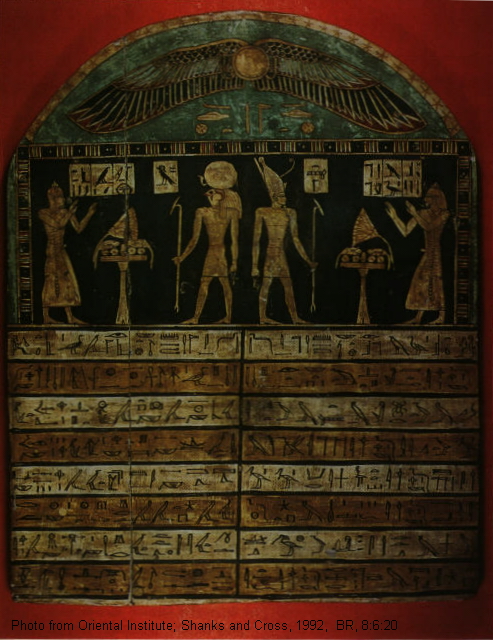 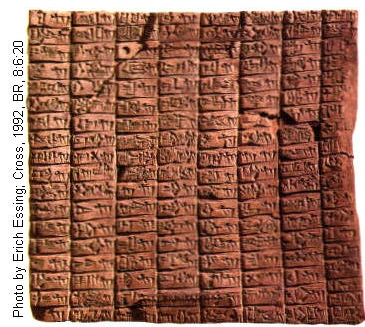 EBLA
LIBRARY
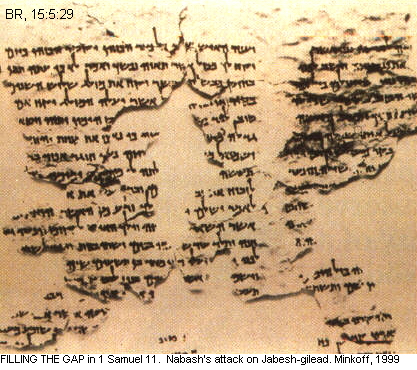 DEAD SEA SCOLL
Literary MethodsIsrael’s Festival Calendar
Lunar calendar
Passover is first new moon after the Autumn Equinox
Months 29 or 30 days long
11 days shorter than solar year
Every other year, a 13th month added
Leap-year days in a 19-year cycle
Spring Harvest Festival (Exodus 23:15)
Pre-Exile: Month of Abib (First month of the religious calendar)
Post-Exile: Month of Nisan
Summer Wheat Harvest Festival(Feast of Weeks, Ex. 34:22)
Month of Silvan
Autumn General Harvest(Feast of Ingathering, Feast of Booths)
Month of Ethanim
First Months
Passover held on the 14th day of Abib (later Nisan, March-April)
Northern Kingdom marked kingships from the month of Abib (March-April)
Southern Kingdom marked kingships from month of Ethanim (Sept.-Oct)
Near East cultures counted years from spring to spring (Nisan to Adar)
Hebrews counted years from autumn to autumn (Tishri to Elul)
First YearsTraditional “inauguration” month
Northern Kingdom: month of Abib
Southern Kingdom: month of Ethanim
Dating of year of taking power: non-ascension year dating (most Israelite kings)
Dating by year following inauguration: ascension-year dating (most Judean kings)
Royal Dating SystemsFor First Years
Dating of year of taking power: non-ascension year dating (most Israelite kings)
Dating by year following inauguration: ascension-year dating (most Judean kings)
King’s choice
No consistency
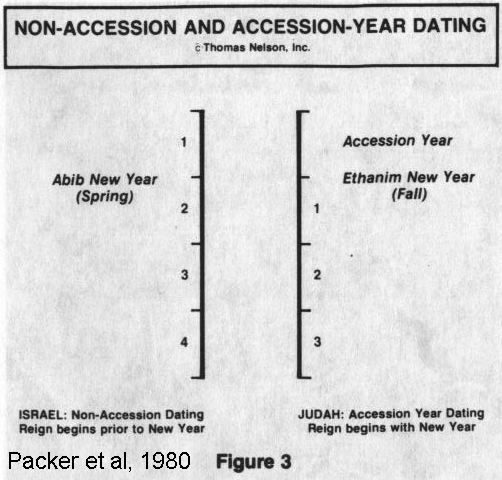 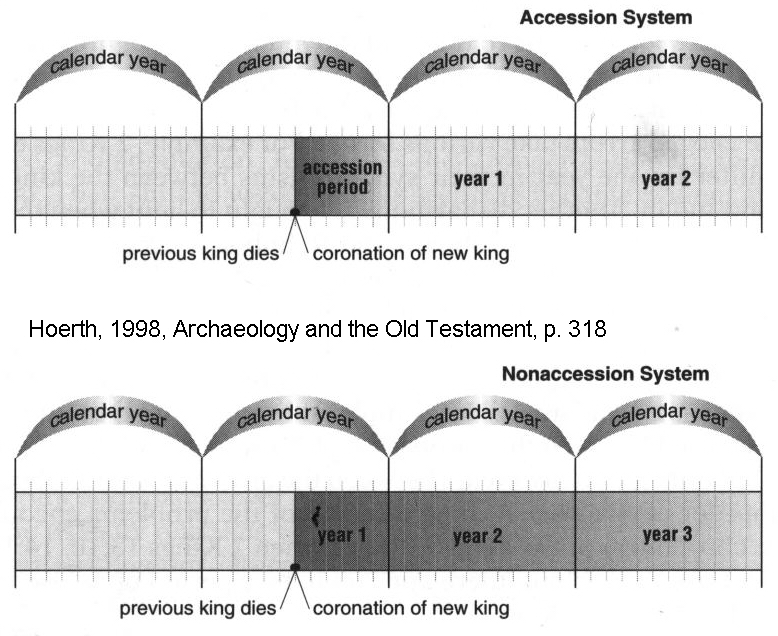 Overlapping ReignsCo-Regencies
Comparison to Assyrian and Babylonian Records
Archaeoastronomy
Solar eclipse, month of Simanu during governorship of Assyrian ruler Bur-Sagale (June 15-16, 763 BC)
Canon of Ptolemy gives list of all governorships
Annular eclipse of May 24, 1994
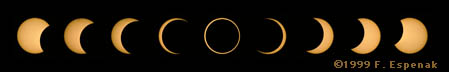 http://www.mreclipse.com/Totality/TotalityCh12-1.html
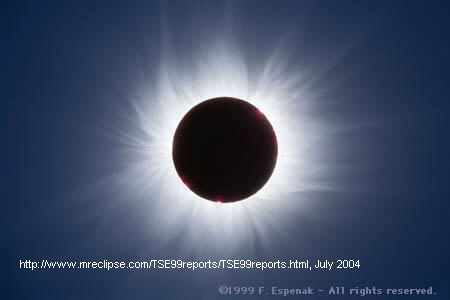 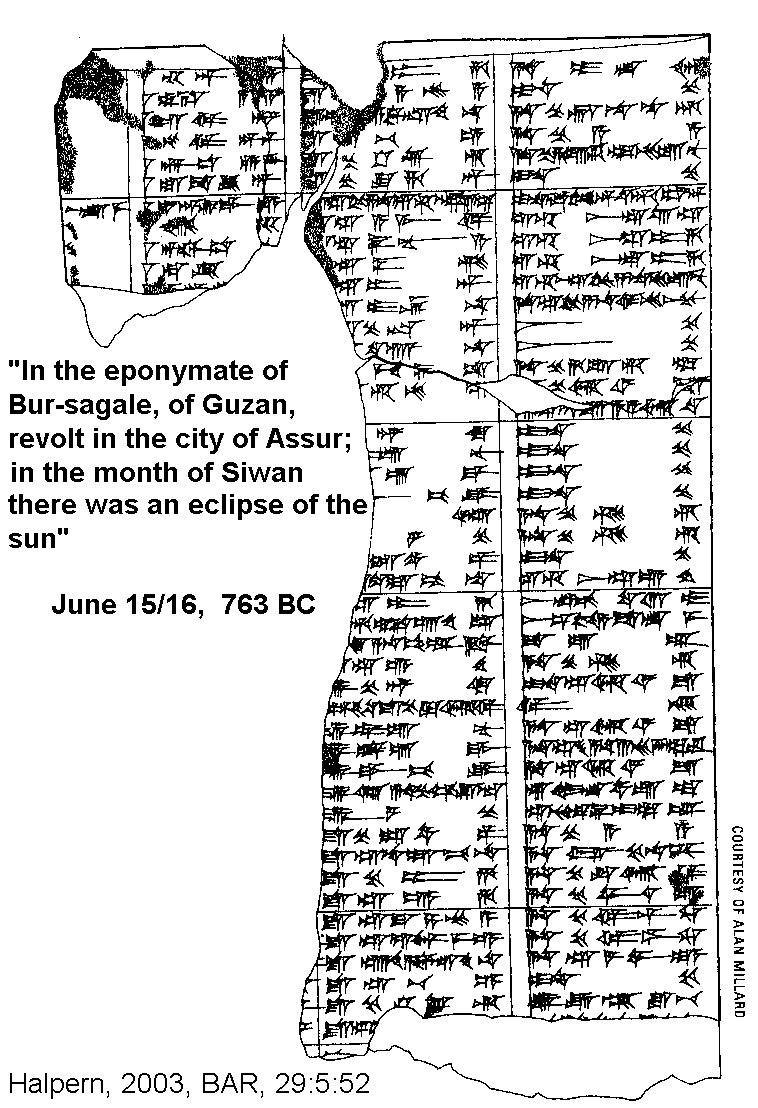 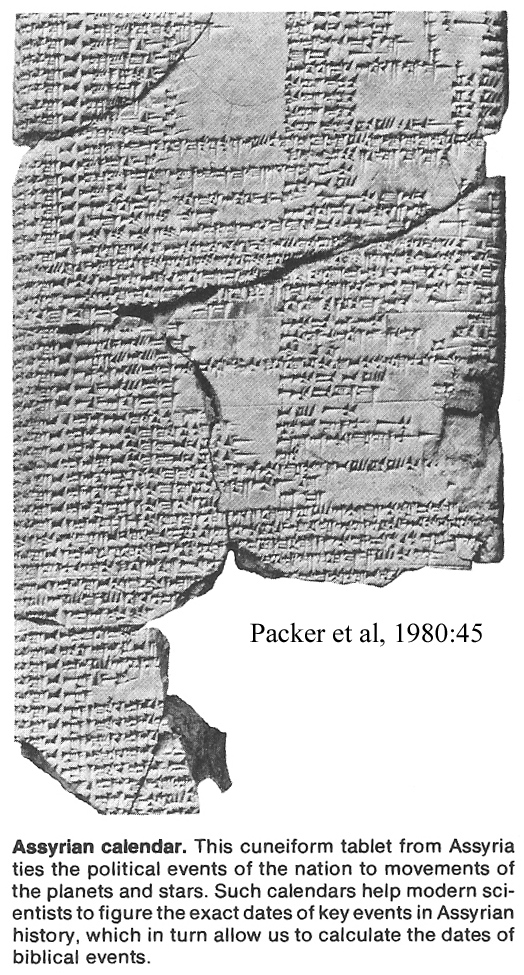 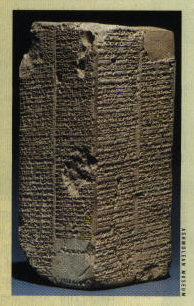 SUMERIAN KING LIST

Klein, 2001, Archaeological Odyssey, 4:1:19
Astroarchaeological Dates and Assyrian Records
Death of King Ahab at the Battle of Qarqar in 853 BC in “6th year of Shalmaneser III”
Tribute of King Jehu to Assyrian King Shalmaneser III in 841 BC
Astroarchaeological Dates and Egyptian Records
Pharaoh Tirhakah (Taharqa) begins his reign in 690 BC
Invasion of Shishak (Shoshenq I) of Palestine in 926/925 BC in the “5th year of Rehoboam”
Death of Solomon in 931/930 BC
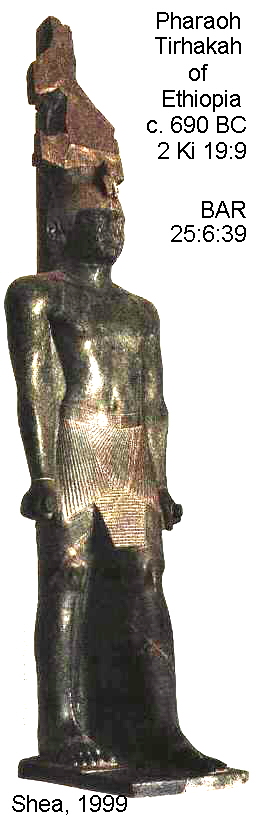 Chronologies of Israelite Kings Before the Exile
Solomon Dies 931/930 BC
Ahab dies at the Battle of Qarqar in 853 BC
Jehu pays tribute to Shalmaneser III in 841 BC
Fall of Samaria 723 BC to the Assyrians
Josiah discovers the “Book of the Law” in 623 BC
Fall of Jerusalem in 586 BC to the Babylonians
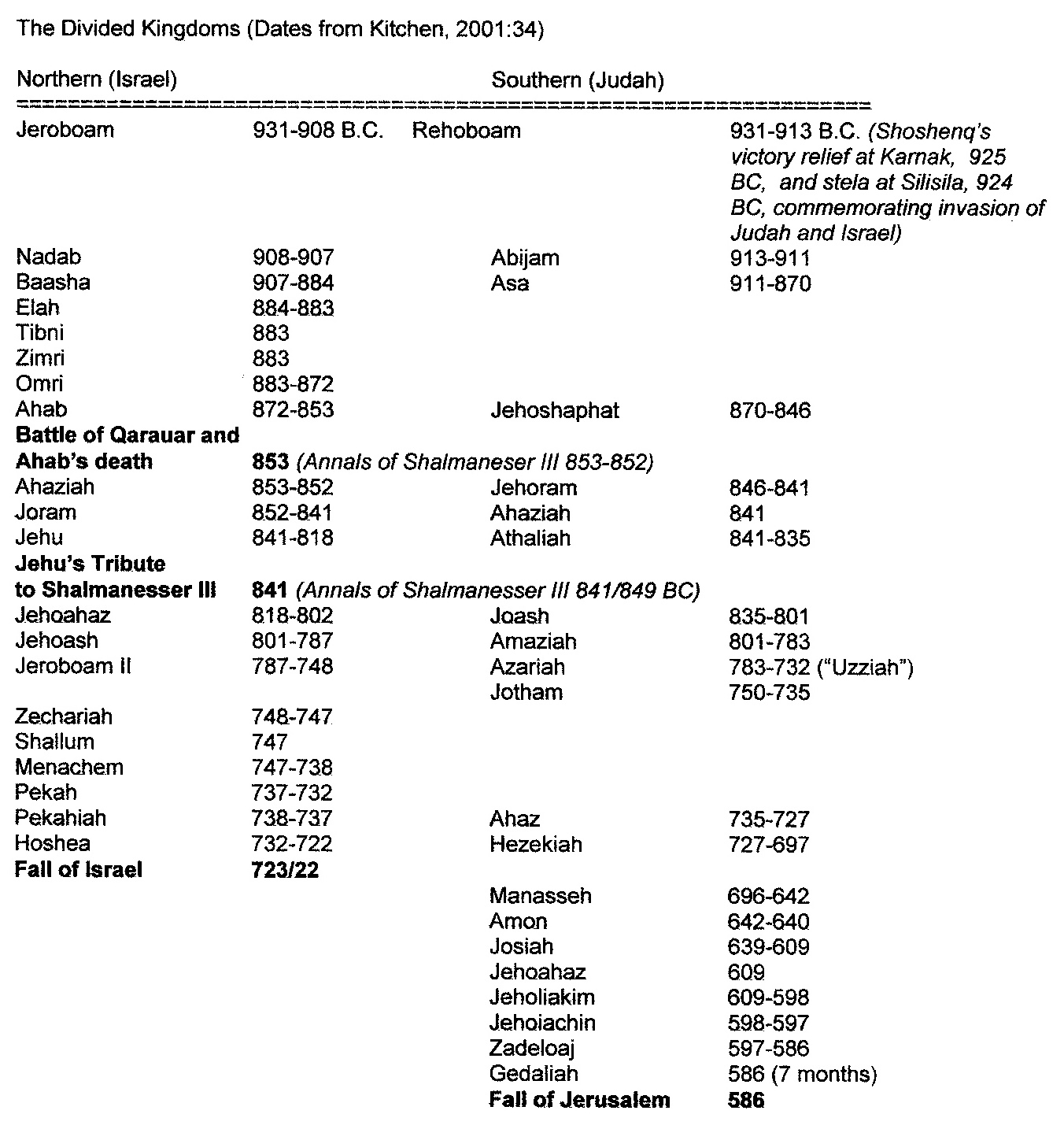 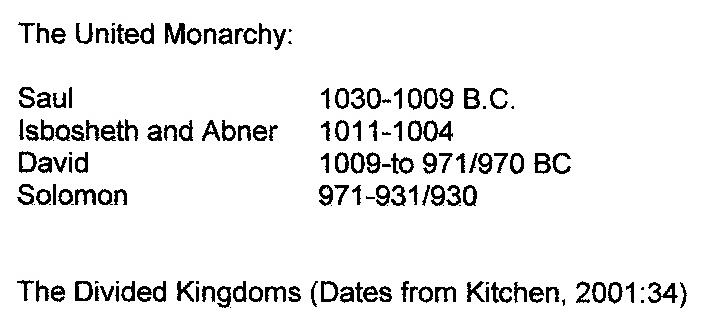 JUDGES
Dates are dependent on date selected for the Exodus
Cycles of Freedom, Apostasy and Oppression
Joshua, “book of victories”, while Judges is a “book of defeats”
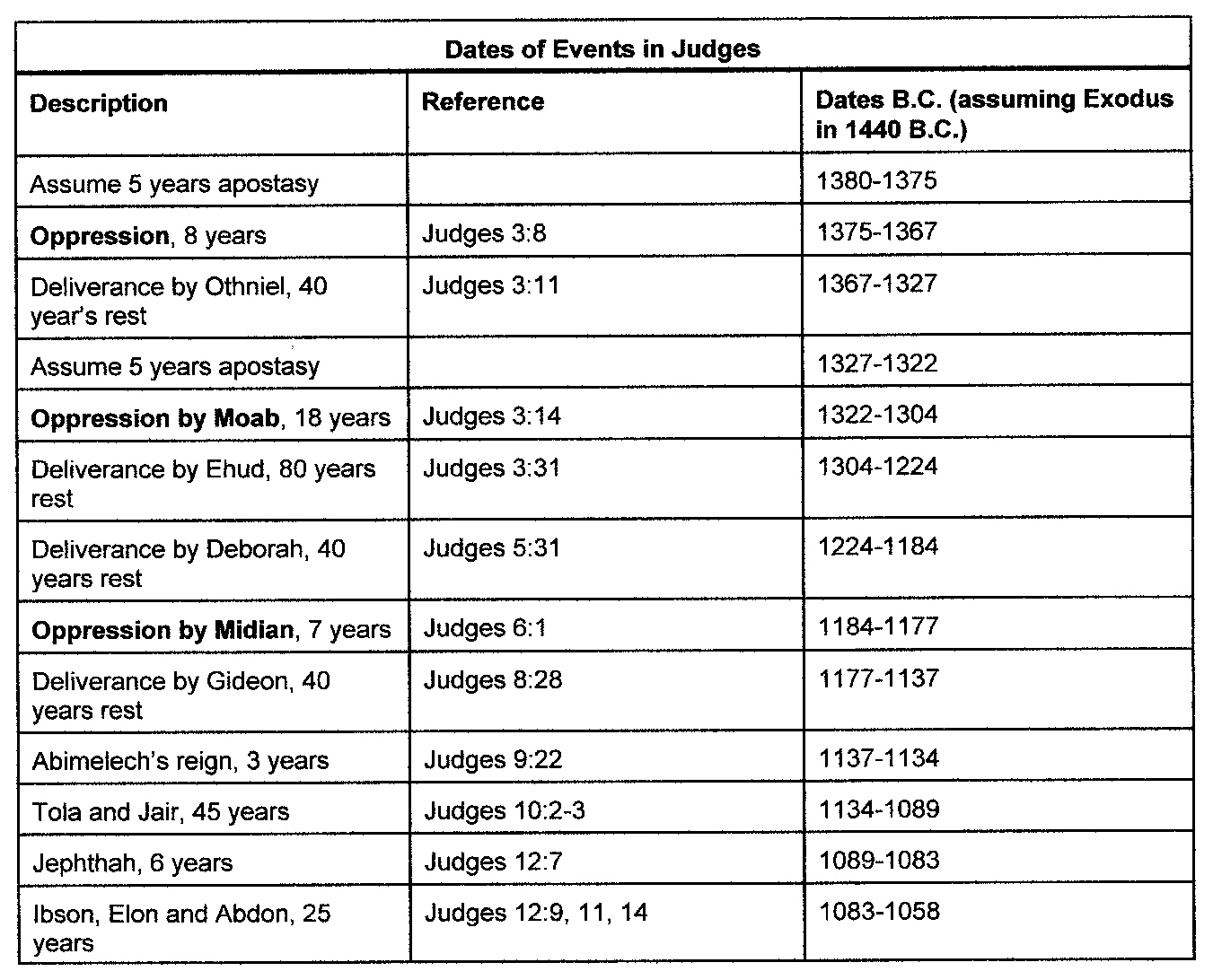 Moses, Exodus and Conquest
Late Chronologies: Exodus @1240 BC
Early Chronologies: Exodus @1440 BC
Geochemical and Geophysical Methods for Age Dating
Carbon 14
Thermoluminescence
Uranium disequilibrium
C-14 dating
Organic materials
Formed in upper atmosphere from cosmic ray bombardment of N-14
Absorbed by plants, then eaten by animals
C-14 equilibrium in living systems
Half life is 5,730 years
Mass spectrometers extend technique back to 50,000 years
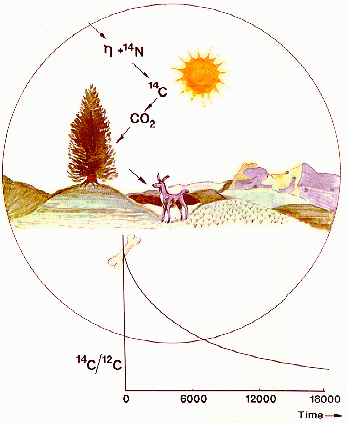 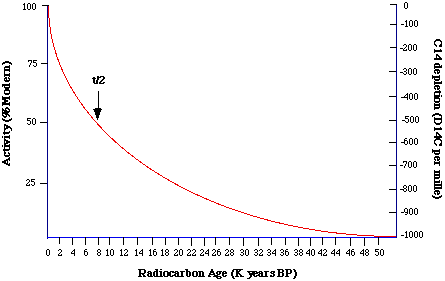 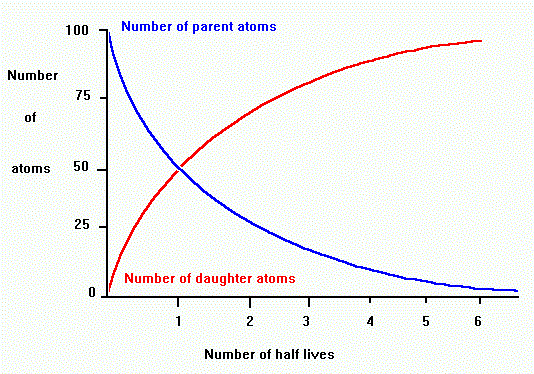 http:/www.sonic.net/bristlecone/dendro.html, 2004
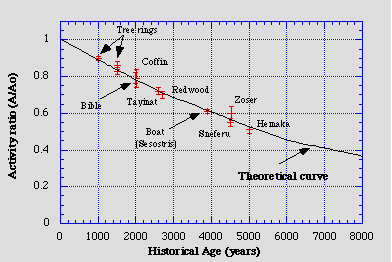 http://www.c14dating.com/int.html, Thomas Higham, 2004
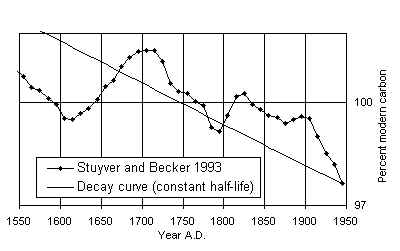 ACCELERATED MASS SPECTOMETER
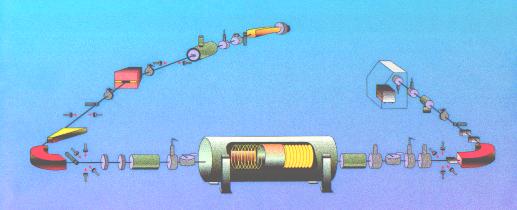 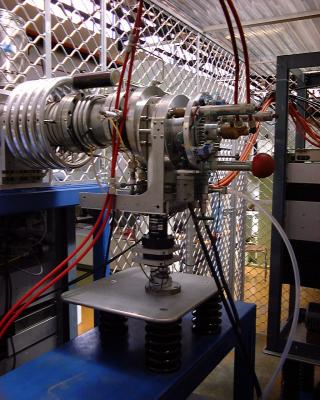 Calibration
Cosmic Ray Flux
Changes in Earth’s Magnetic Field
Dendrochronology (Tree Ring Dating)
Bristlecone Pines. California
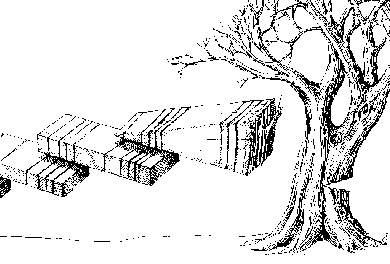 TREE RING DATING
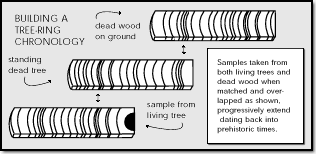 http://www.sonic.net/bristlecone/dendro.html
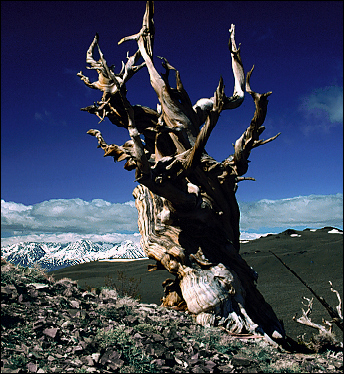 Leonard Millar, 2004
http://www.sonic.net/bristlecone/Images.html
Thermoluminescence Dating
Artifact exposure to ionizing radiation
Light emissions a function of age
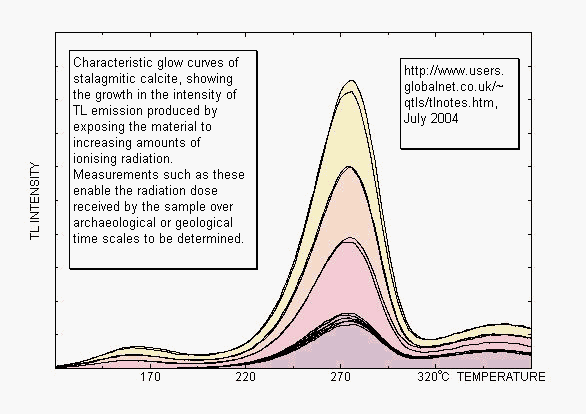 Biblical History
Adam and Eve	Paleolithic (32,000-                             				8,000)
Noah			Early Bronze Age I 					(3000 BC)
Abraham		Early Bronze Age IV or 				Middle Bronze Age II 				(2165 BC)
Biblical History
Job			Early Bronze Age IV or 				Middle Bronze Age I 				(circa 2100 BC)
Abraham		Early Bronze Age IV or enters Canaan	Middle Bronze Age I 				(2090 BC)
Issac			Early Bronze Age IV or 				Middle Bronze Age I 				(2065 BC)
Biblical History
Jacob and Esau	Early Bronze Age IV or 				Middle Bronze Age I 				(2005 BC)
Joseph			Middle Bronze Age II 				(1914 BC)
Moses leads		Late Bronze Age IA   the Exodus		(1445 or 1250 BC)
Conquest		Late Bronze Age IB					(1406-1309 BC)
Biblical History
Deborah and Barak	Late Bronze Age 					(1237-1198 BC)
Widespread Near 		Late Bronze Age Destruction			(c 1200 BC)
Gideon				Late Bronze Age
Samuel				Late Bronze Age					(1105 BC)
Samson			Late Bronze Age 					(1069 BC)
Biblical History
David			Iron Age IA (1001 BC)
Solomon		Iron Age IA or Iron 					Age	II (971 BC)
Temple started	Iron Age IA or Iron Age 				II (966 BC)
Divided Kingdoms		Iron Age II						 (931 BC)
Biblical History
Destructions of 	Beginning of Iron Age Shishak			IIA (925 BC)
Jehu’s Revolt	End of Iron Age IIA  					(830 BC)
War with Hazael	End of Iron Age IIA		of Damascus	(830 BC)
Fall of Samaria	Iron Age II (722 BC)	
End of Northern Kingdom
Biblical History
Fall of Jerusalem		Iron Age II			End of the Southern	 (586 BC)			Kingdom	
Daniel and the Exile		Iron Age III 						(605-536 BC)
2nd Temple 			Iron Age III		constructed		(536-516 BC)
Ezra-Nehemiah		458-445 BC
Apocrapha and 		160-50 BC Pseudepigrapha